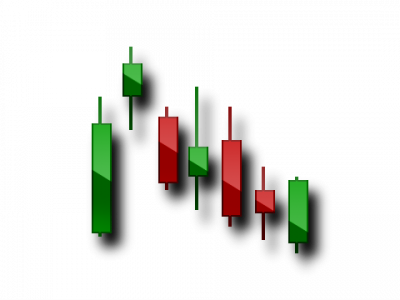 TIGER IYE
EDUCATION PART 4
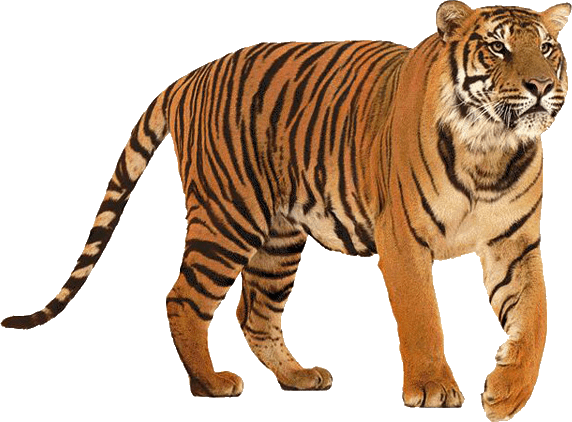 INSTRUCTOR 
QUENN V. GARRIS JR.
! YOUR MINDSET IS EVERYTHING !
OUR CRAFT
MENTAL - 70 %
WAITING - 20 %
TRADING- 10 %
STAY OUT YOUR OWN WAY
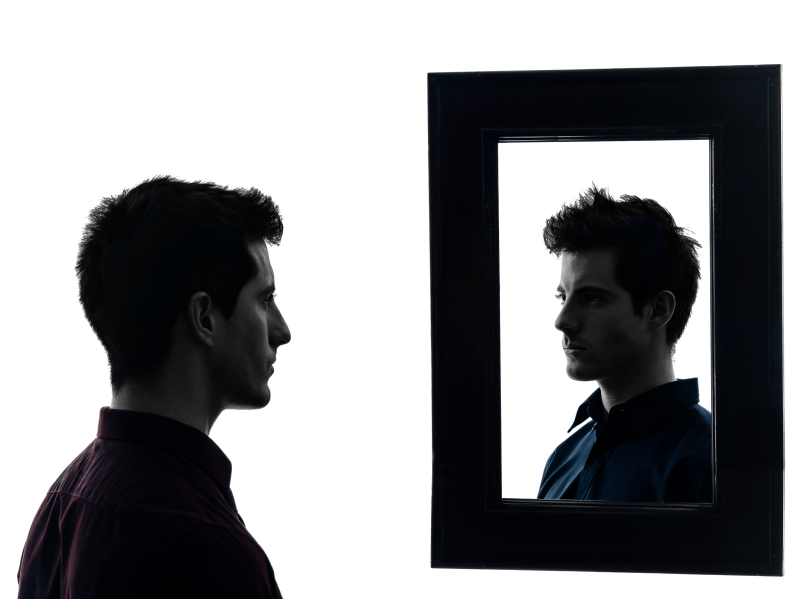 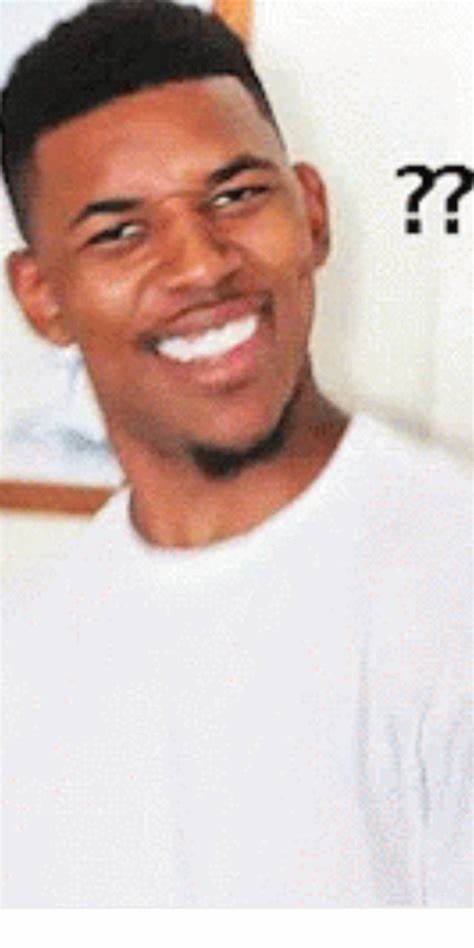 BUT I THOUGHT THIS WAS TRADING???
WHAT ARE WE TALKING ABOUT???
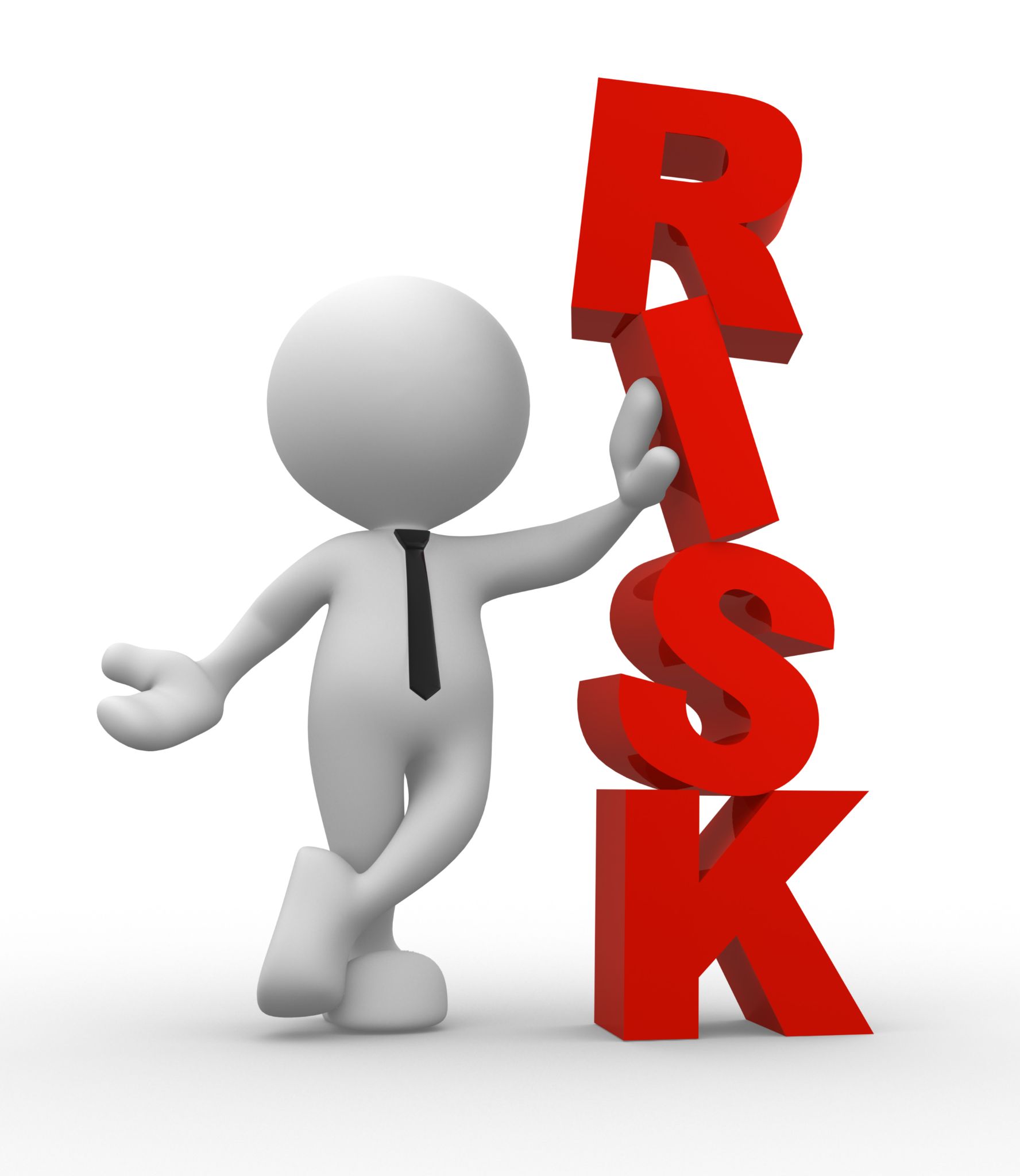 RISK MUTHA FUCKING MANAGEMENT
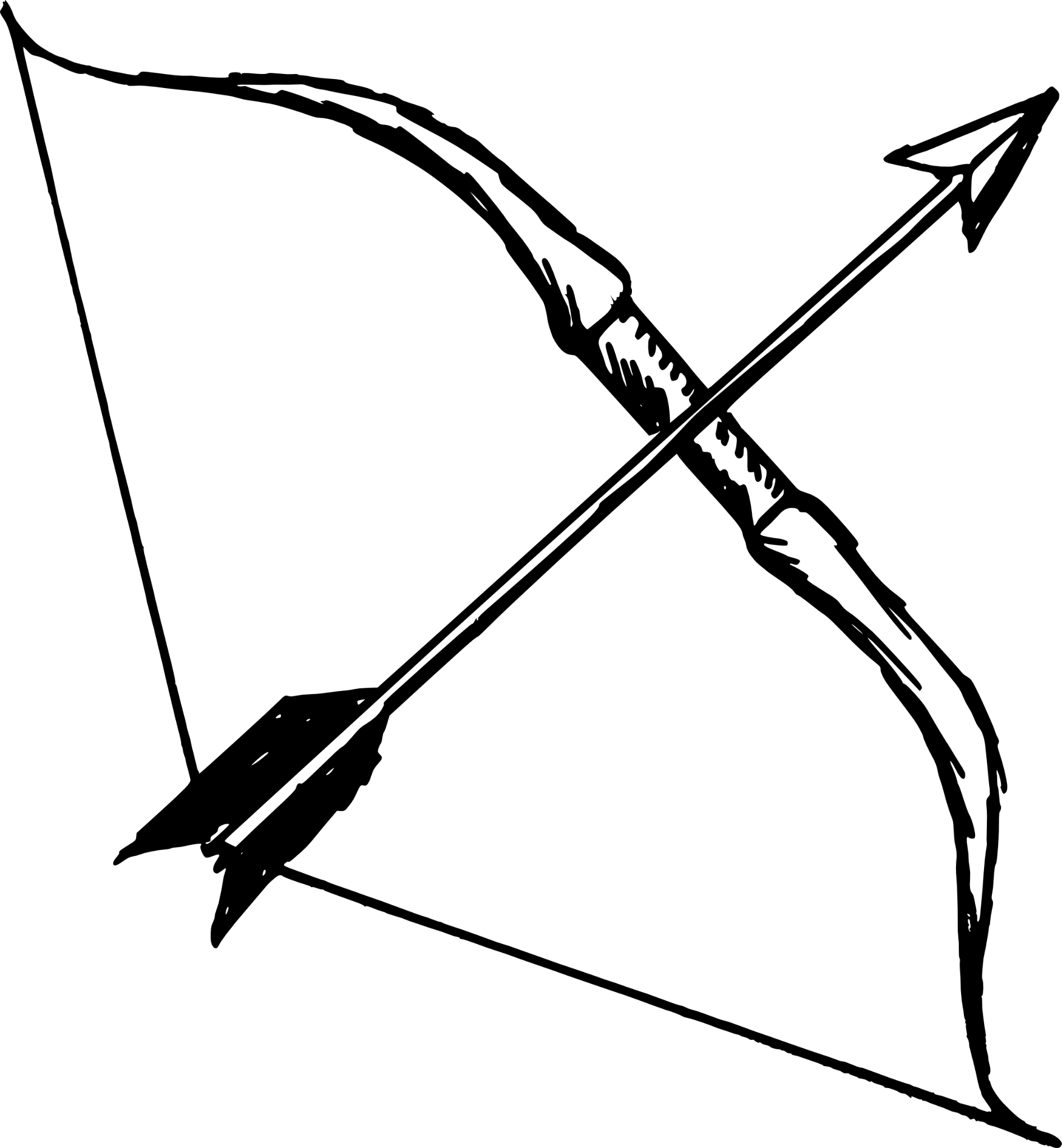 A FEW POINTERS TO START...
DON’T FOCUS ON MONEY… Yes it’s the reward but you have to win the trade first & that’s not easy!
Always consider the RISK of every trade before getting distracted by the profits.
CUT YOUR LOSERS SHORT!
LET YOUR PROFITS RUN BUT DON’T GET GREEDY!!!
THINK OF ALL ASPECTS OF THE TRADE BEFORE OPENING A POSITION
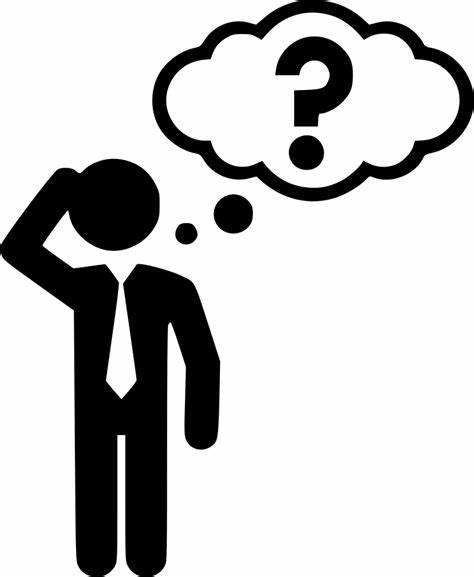 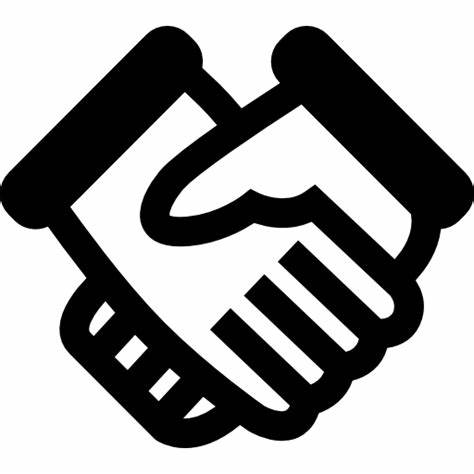 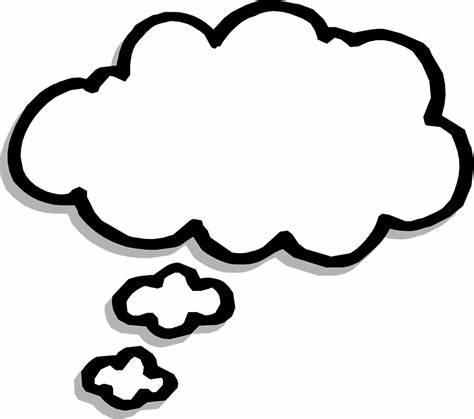 THINGS TO THINK ABOUT ?
HOW MUCH AM I RISKING ?
WHAT IS MY TAKE PROFIT, GOAL, & EXIT POINT ?
WHAT CURRENT MARKETS ARE OPEN WHILE PLACING THIS TRADE ?
HAS PREVIOUS PRICE ACTION SHOWN AN ENTRY,EXIT, & REASON TO PLACE THIS   TRADE ?
DO I HAVE AT LEAST 3 CONFIRMATIONS SCREAMING FOR ME TO ENTER ?
HOW BIG IS THE SPREAD ?
LAST BUT NOT LEAST...
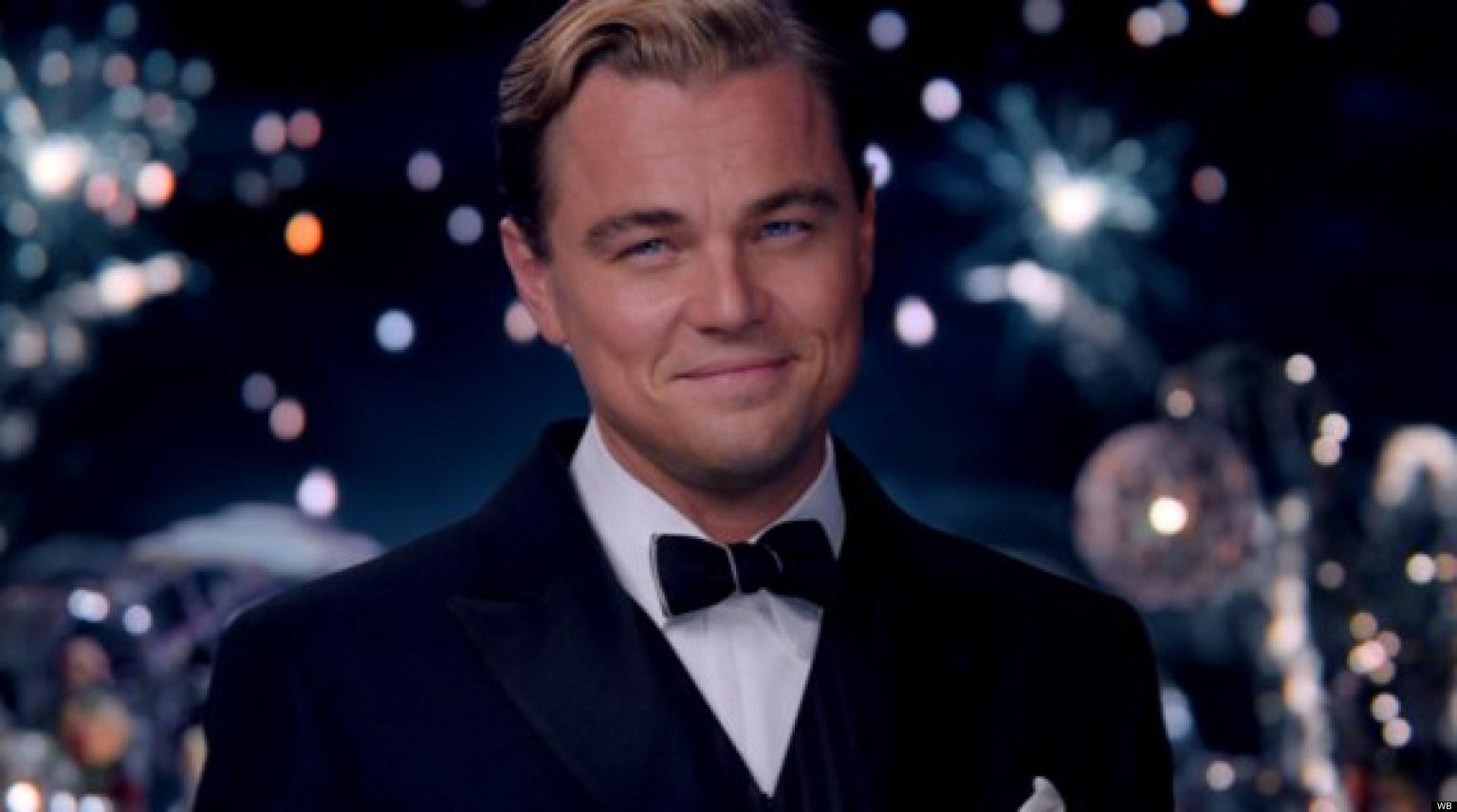 & I MEAN THIS IN THE NICEST WAY...
SAVE THE DRAMA… 
FOR YO MAMA...
THE MARKET DOESN’T CARE ABOUT US SO TRY YOUR BEST TO KEEP ALL EMOTIONS AWAY!!!
YOU’RE ALMOST AT THE START LINE KEEP GOING.... AT THE END THERE’S A SPECIAL GIFT IF YOU COMPLETED THE ENTIRE THING.
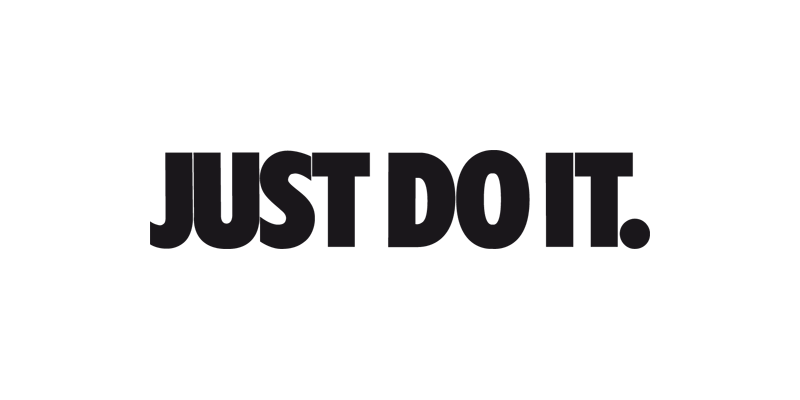 COUPON CODE LETTER: P